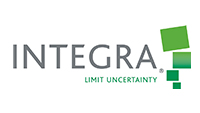 Growth, Agility and a Competitive Edge Through Automation
The organization partnered with NTT DATA to harness digital solutions — with Nucleus automation in the starring role — to bolster efficiency, user experience and marketing intelligence.
98% faster Oracle ERP testing through automation
50% faster processing of Oracle ERP user access requests through digitization of paper-based forms
Improves sales team productivity via data consolidation into Salesforce
Elevates employee experience by providing 24x7 access to Intelligent Assistant on Microsoft Teams to quickly resolve issues
Provides enhanced market intelligence through social listening
Integra LifeSciences sought new, digital tools to deliver continued success and improve business processes, a must in a highly competitive global medical technology market.
“Healthcare continues to change at a rapid pace. It's really important that we're able to transform along with the market — and we look to our partners like NTT DATA to help us become more agile, nimbler and keep up with that transformation around the world."

  				— William Compton, Chief Information Officer, Integra LifeSciences
WATCH THE VIDEO >>
READ THE CASE STUDY >>
© 2022 NTT DATA, Inc. All rights reserved.
1